fractions
Common Denominator, Turning  Mix Number into Improper Fractions, Adding and Subtracting Fractions,
Turning mix number into improper fractions
When you turn mix numbers into improper fractions you use adding and multiplying . 
First you multiply the denominator by the whole number 2x4=8 
Next you add your answer by the numerator 3+8=11
Next you answer is 11/4
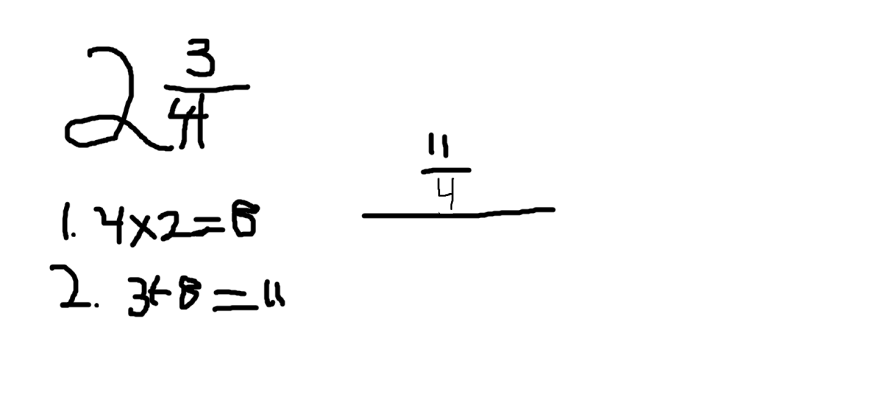 Turning improper fractions into mix number
When you turn improper fraction into mix number You
You divide your numerator 11 by your denominator 4 
Next you get 2 with a remainder of 3
Your remainder is now your numerator so your answer is 2 and 3/4
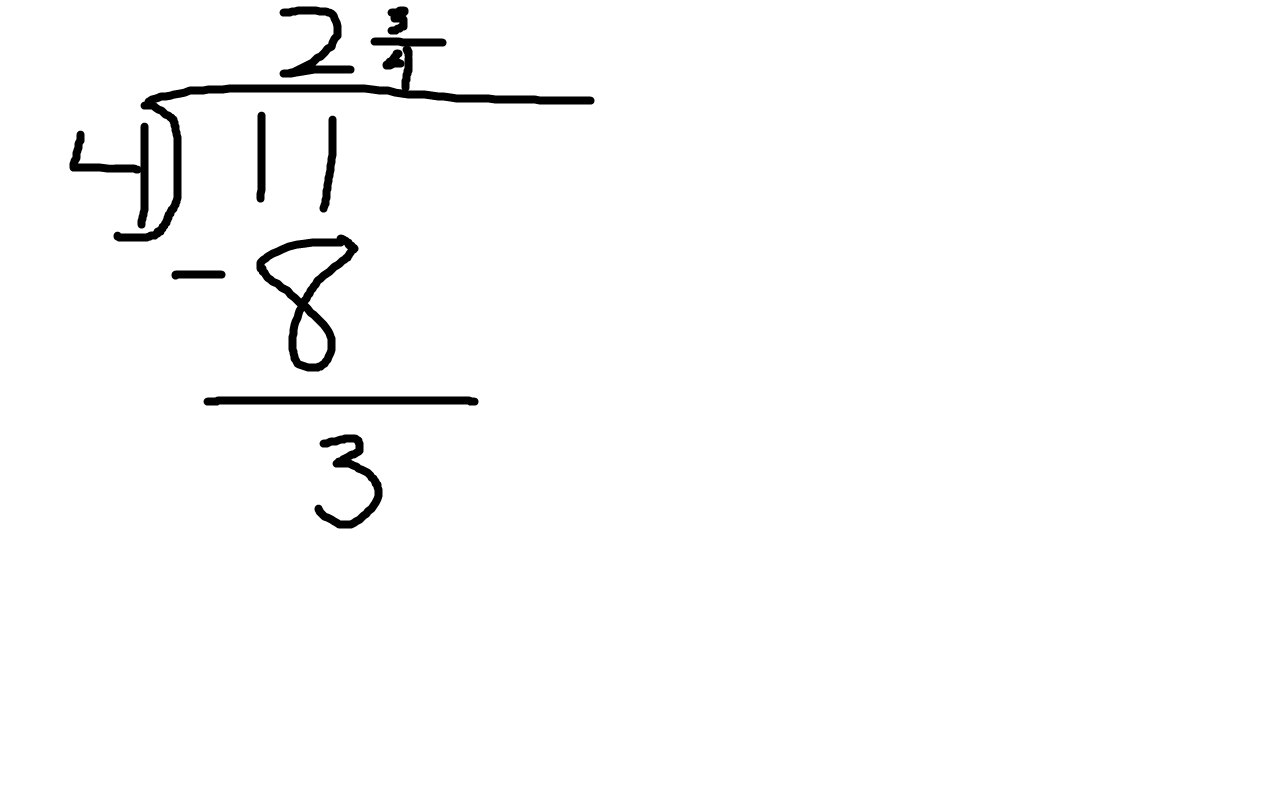 Common denominator
When finding a common denominator there is three easy step to finding a denominator 
First you take your two fraction let’s say 2/5 and 6/10 and put one on top of the other
Then your multiply your two denominator 5x10=50 that your denominator 
Since you multiply you denominator now you multiply 10x2=20 and 5x6=30 and those are your numerator 
So your answer is 30/50 and 20/50
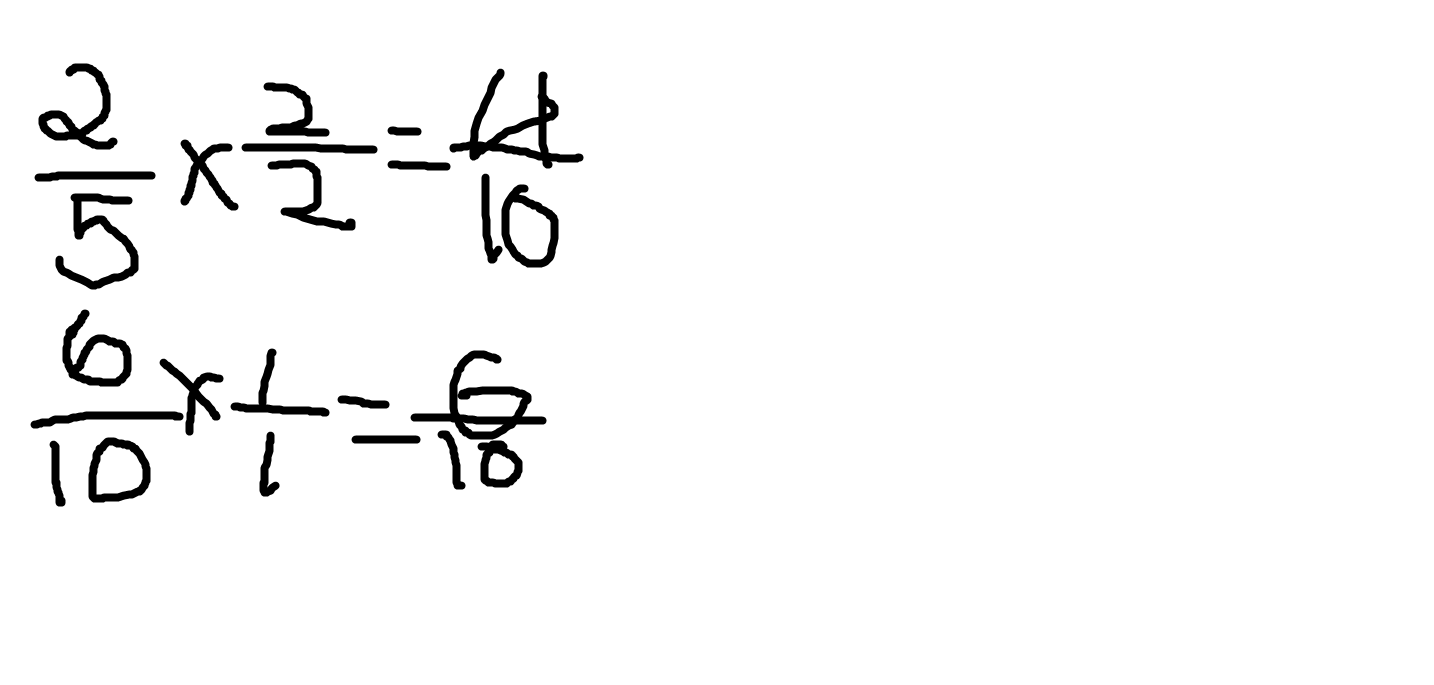 add and subtract fractions
When you add you add you always find the common denominator but we’ve done that already 
First you add the numerator 4+6=10
DO NOT ADD THE DENOMONATOR 
Your answer is 10/10
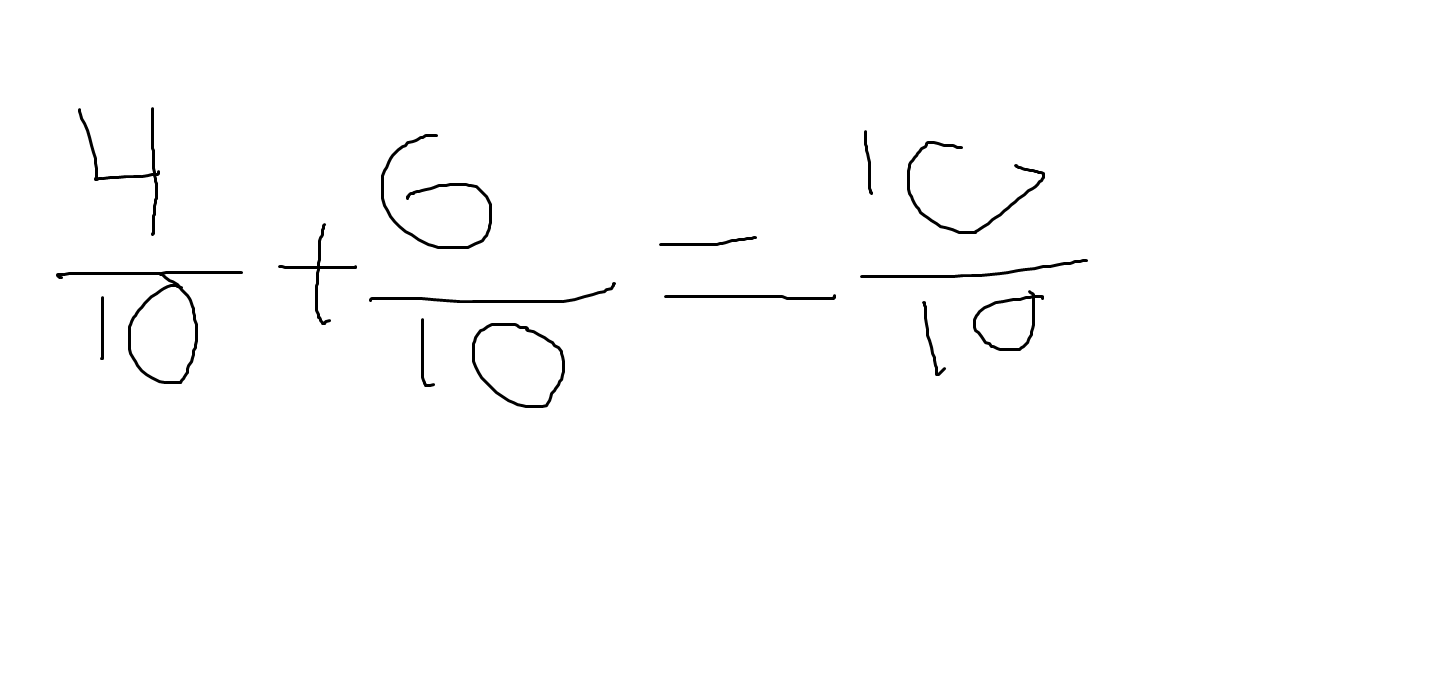 Finding Equivalent and reduced Fractions
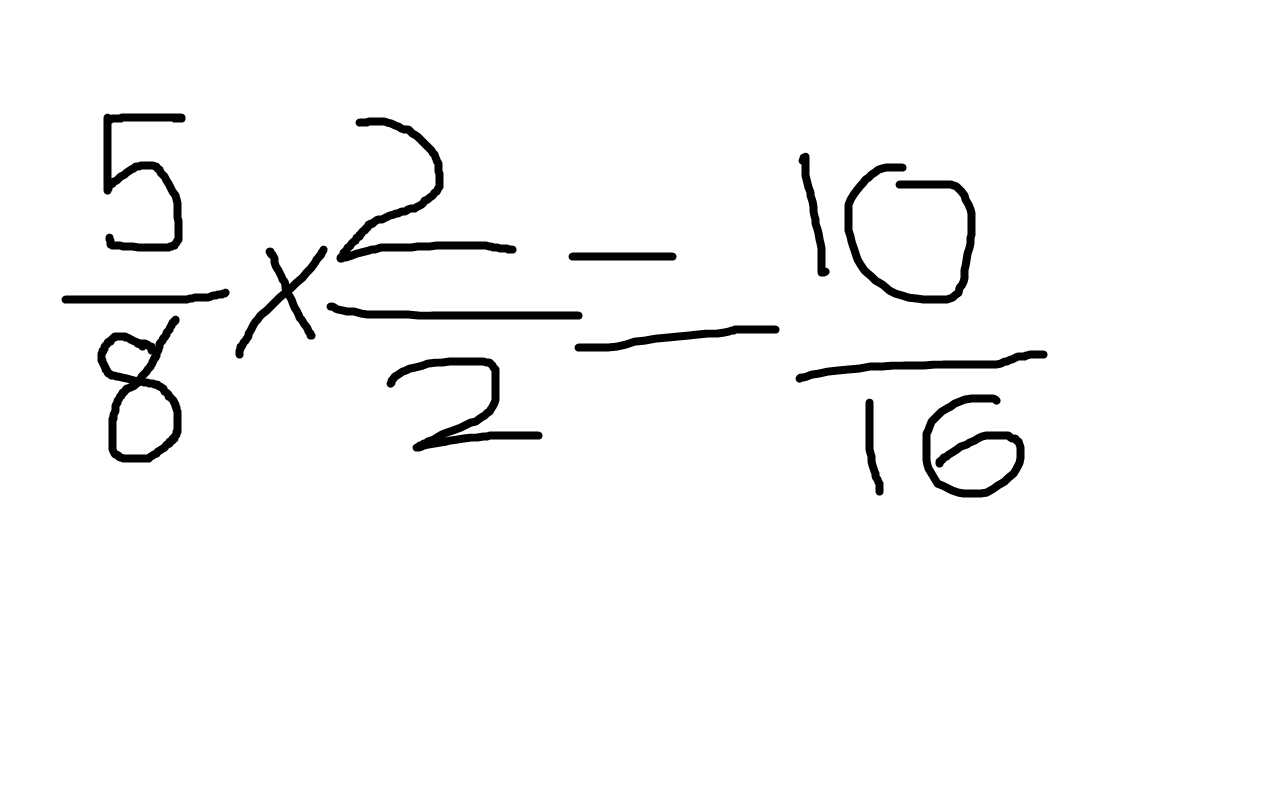 To find equivalent fractions you  
Frist you take your fraction 5/8 then you multiply by a whole number 2/2
5/6*2/2=10/16
Your answer is 10/16
To find reduced fractions you
First you take your fraction 9/24 and divide by a whole number 3/3
9/24 / 3/3= 3/8
Your answer is 3/8
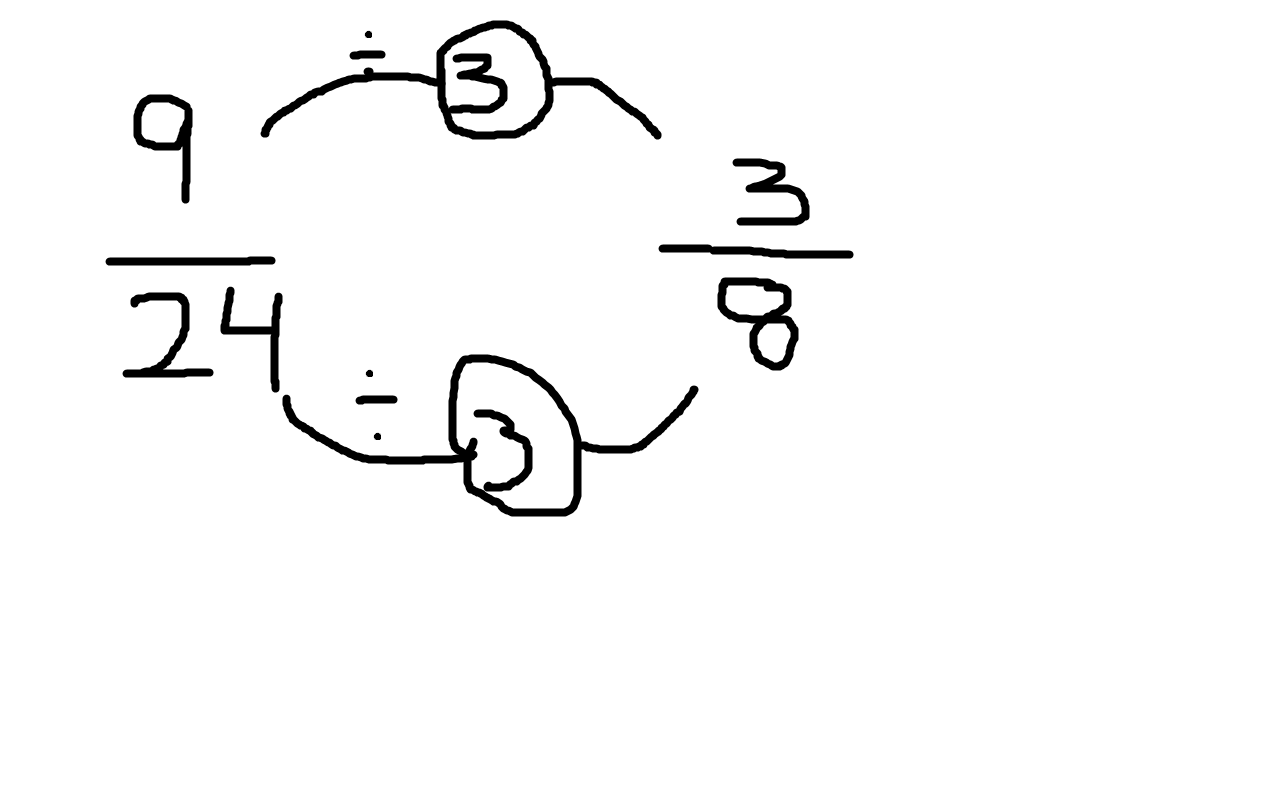 Comparing fractions
When you compare fraction you
First you make a time line
Put your fraction on the time line 3/6 and 3/4
 See ones bigger 
3/4>3/6
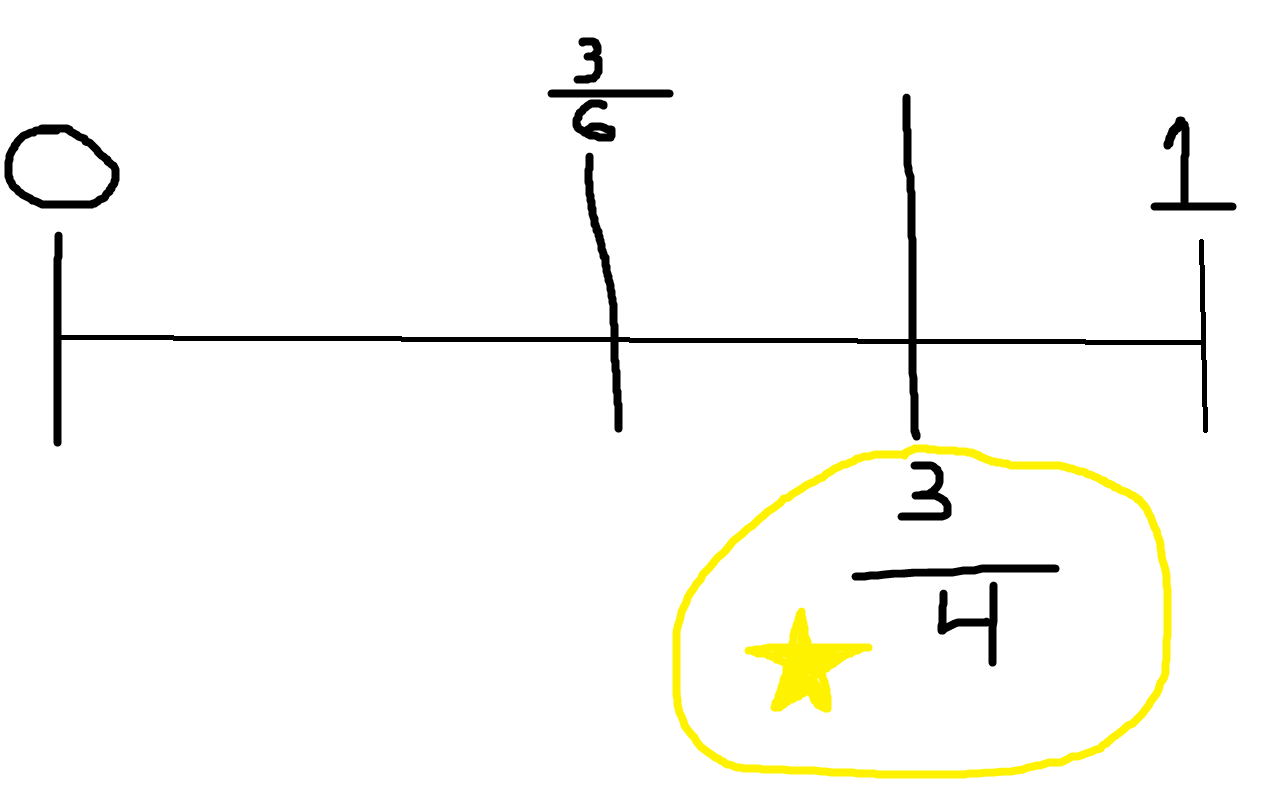 CREDITS
By:
Ryann